Lord of the Flies
William Golding
William Golding (1911-1993)	British WriterFirst Novel – Lord of the Flies (1954) 	Noble Prize for Literature
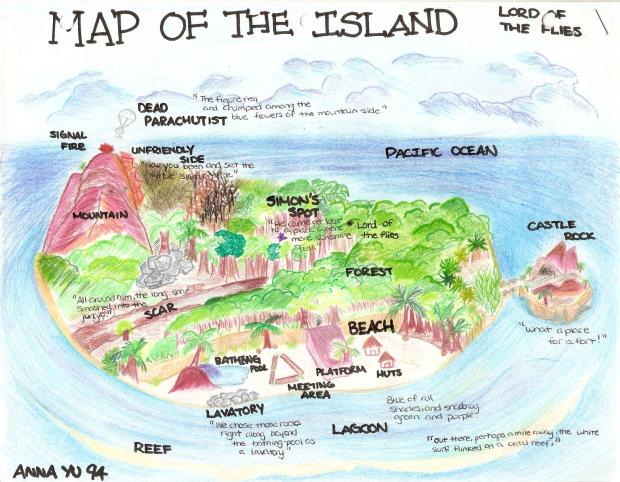 Plot:Group of young boys crash on a deserted                       island 	Face fierce struggle to surviveStruggle for survival with no food, no        shelter, no grownups, and no rules 		Humans turn SavagesInnocence is lost
Study of basic human nature and psyche 	portrays the horrors of evil which reside nowhere but inside human beings. 	the evil, inherently present inside human the insatiable thirst to conquer and to tame the external frees itself.. 	leads to the destruction of both nature and the order and harmony
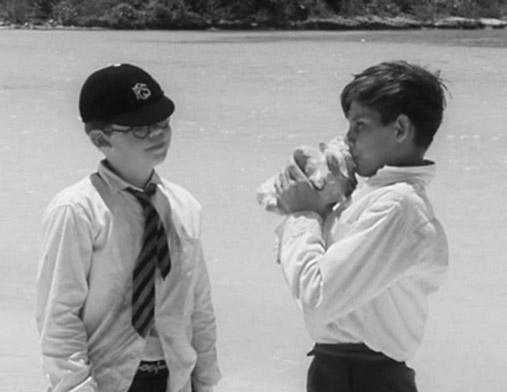 Part I: Paradise	Ralph		Piggy	ConchBoys	Jack and Choir BoysRalph – Leader	Rules Signal Fire – Piggy’s Glasses	Fire – Disappearance of a boy
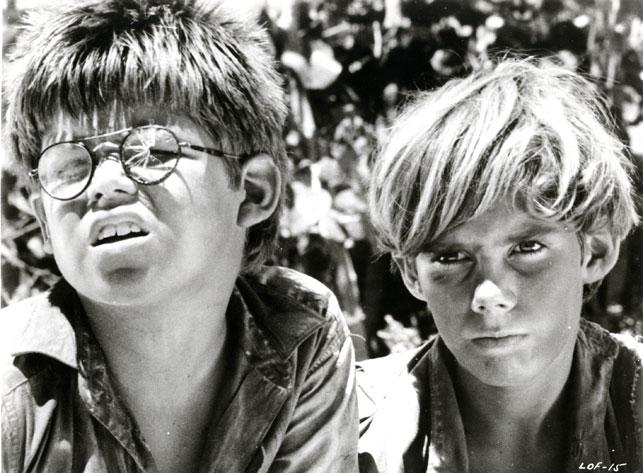 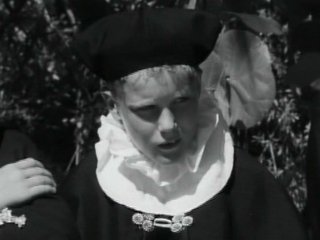 Part II:Littluns and their Fear	Jack’s obsession with hunting Ralph’s concern for rescue & shelters	Jack ----SavageMiss the ship	Argument between Jack & RalphSamnerick --- Pilot /Beast	Hunting of a boar – ChantingHunt for the beast – Simon, Ralph, Jack
Part III: Jack’s camp: Castle Rock	Ralph – Piggy –SimonHunting of the Sow	Lord of the Flies – Beelzebub – SimonBoys’ Dance – Simon’s Death	Piggy’s glasses are stolen Piggy’s Death	RalphAll are rescued
Symbols:		Ralph – Nature & OrderJack – Dark Psyche			              Piggy – logic & Wisdom	Simon – ChristSam Eric – Sense of togetherness	Conch – Civilised societyLord of the Flies -Beelzebub
Thank you